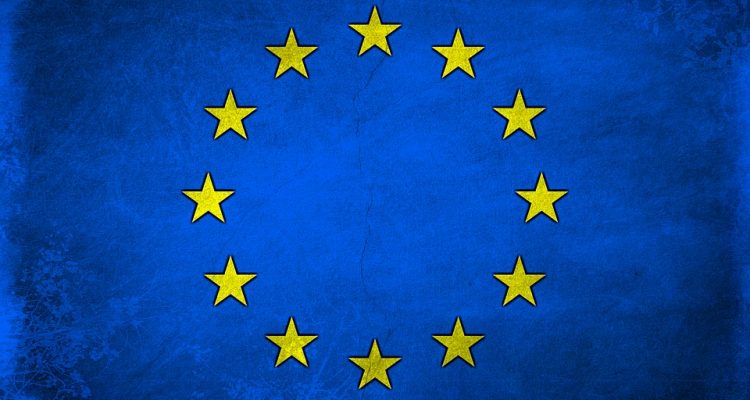 UNIONE EUROPEA
FABIO DI MICHELE 2B
UN PO’ DI STORIA
Dopo la Seconda guerra mondiale gli stati europei vollero collaborare tra di loro per risollevarsi economicamente e politicamente
1951 nasce la CECA (Comunità Europea del Carbone e dell’Acciaio) alla quale aderirono 6 paesi : Repubblica Federale Tedesca, Belgio, Francia, Lussemburgo, Italia e Paesi Bassi per favorire produzione di acciaio e carbone abolendo i dazi doganali
1957 fu istituita la CEE (Comunità Economica Europea) a cui aderirono Italia, Belgio, Francia, Repubblica Federale Tedesca, Paesi Bassi e Lussemburgo con lo scopo di creare un mercato comune europeo (Mec)
1973 aderirono alla CEE il Regno Unito, l’Irlanda e Danimarca e poi la Grecia (1981) , la Spagna e il Portogallo (1986)
1989 crollo dei regimi comunisti e demolizione del muro di Berlino
1991 dissoluzione dell’Urss
1992 con il trattato di MAASTRICHT nasce l’UNIONE EUROPEA (UE)
UN PO’ DI STORIA
Si gettano le basi per un’unificazione monetaria dei Paesi membri e una cooperazione politica (cittadinanza, giustizia, politiche sociali e politica estera)
1995 Trattato di Schengen che abolisce le frontiere tra gli stati membri. Da 12 stati si passa a 15 con Austria, Finlandia e Svezia
2002 moneta unica : EURO 
2004 si passa da 15 a 25 membri tra cui 8 Paesi ex sovietici, altri ingressi nel 2007 e nel 2013
23 giugno 2016 con un referendum il Regno Unito sceglie di uscire dall’Unione Europea (Brexit),uscita avvenuta l’ 1 febbraio 2020
CARATTERISTICHE UE
Sovranazionale si pone al di sopra degli Stati nazionali che la delegano affidandole parte dei propri poteri
Intergovernativa si basa sulla partecipazione dei governi degli Stati membri
Tutti i poteri dell’Ue si basano su trattati europei stabilendo gli ambiti di attività, le regole di funzionamento delle sue istituzioni e gli obiettivi dell’azione comune
Per poter entrare nell’UE vi sono tre criteri che devono essere approvati dagli Stati già membri:  
		1) criterio politico
                        	2) criterio economico
                        	3) criterio dell’adozione delle norme comunitarie
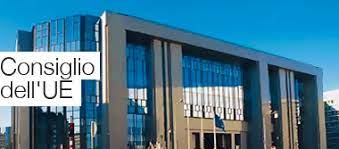 ISTITUZIONI DELL’UNIONE EUROPEA
Parlamento Europeo (funzione legislativa)condivide con il Consiglio dell’UE la funzione legislativa e il potere di bilancio e vigila sulla Commissione. Ha 700 membri eletti a suffragio universale ogni 5 anni
Consiglio dell’Unione Europea (funzione legislativa) approva insieme al Parlamento le proposte di legge della Commissione e il bilancio dell’Ue, coordina le politiche economiche degli Stati membri e assume decisioni in materia di politica estera e sicurezza. Costituito dai ministri degli Stati membri
Commissione Europea (funzione esecutiva)con sede a Bruxelles e’ un  organo esecutivo, composto da 28 commissari nominati ogni 5 anni dai governi nazionali con il presidente eletto dagli stessi membri
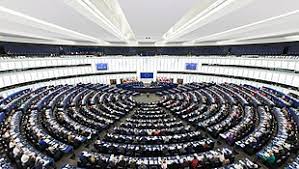 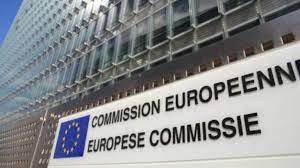 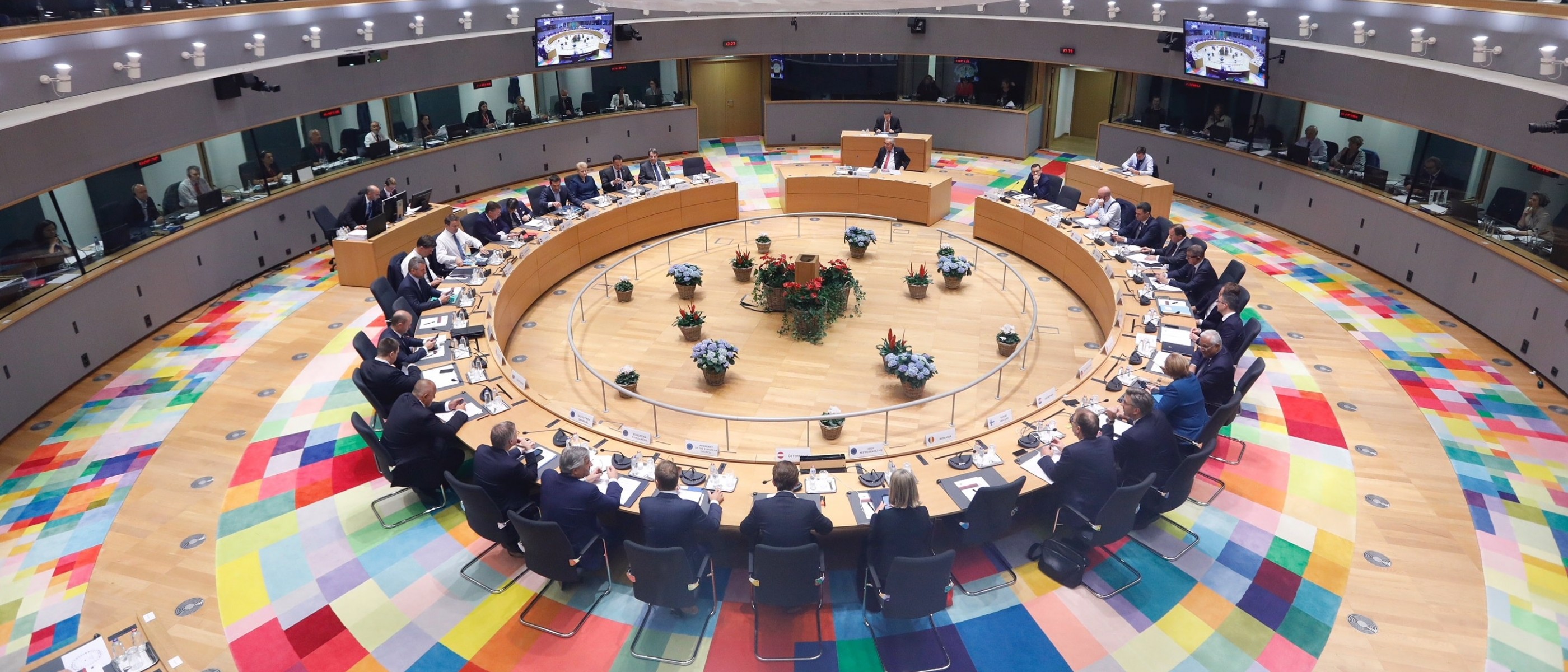 Consiglio Europeo composto dai leader dei Paesi membri definisce gli indirizzi politici e le urgenze dell’Unione. Ha sede a Bruxelles
Banca Centrale Europea (BCE) gestisce e controlla la politica monetaria europea e concede prestiti ai Paesi in difficoltà. Ha sede a Francoforte sul Meno
Corte di Giustizia dell’UE formata da giudici ed avvocati nominati dai governi degli Stati membri. Ha sede a Lussemburgo
Corte dei Conti Europea controlla le entrate e uscite finanziarie dei vari Paesi. Ha sede a Lussemburgo ed è composta da un membro per ogni Paese
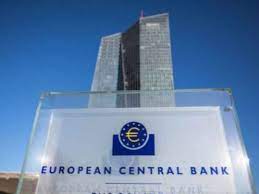 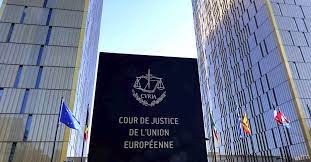 OBIETTIVI UE
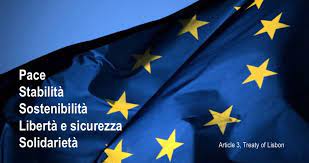 Promuovere la pace, i suoi valori e il benessere dei cittadini
Offrire libertà, sicurezza e giustizia, senza frontiere interne
Favorire lo sviluppo sostenibile basato su una crescita economica equilibrata, un’economia di mercato competitiva e la protezione dell’ambiente
Lottare contro l’esclusione sociale e la discriminazione
Promuovere il progresso tecnologico e scientifico
Rispettare le diversità culturali e linguistiche
VALORI UE
Dignità umana
Libertà
Democrazia
Uguaglianza
Stato di diritto
Diritti Umani
Questi Obiettivi e valori sono sanciti dal trattato di Lisbona e dalla Carta dei diritti  fondamentali dell’Unione Europea
Nel 2012 l’UE ha vinto il premio Nobel per la pace per aver contribuito alla pace, alla democrazia e ai diritti umani in Europa
TRATTATO DI LISBONA
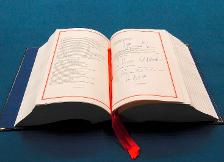 Entrato in vigore il 1° dicembre 2009
Definisce chiaramente gli obiettivi dell’Unione
Evidenzia le materie che sono di competenza degli Stati membri e le materie nelle quali le decisioni sono prese direttamente dalle istituzioni europee
Accresce la responsabilità democratica dell’Unione, rafforzando la Carta dei diritti e consolidando lo stato di Diritto
ARTICOLI  FONDAMENTALI
Art.1- Gli stati membri istituiscono l’UE per conseguire obiettivi comuni e si fonda sul trattato di Lisbona e quello sul funzionamento dell’Unione

Art.2- Si fonda sui valori del rispetto della dignità umana, della libertà, della democrazia e dell’uguaglianza

Art.3- L’Unione deve garantire questi diritti e instaurare un. Mercato interno competitivo basato su un’economia che promuove il progresso sociale e scientifico. La moneta comune è l’Euro
POLITICHE DELL’UNIONE EUROPEA
PAESI DELL’UE
x